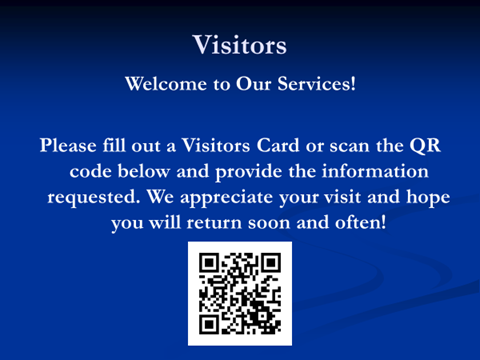 Moses - Exodus
Birth and early years 
Midian years
God Servant

Courageous choices

Conclusion
Birth and early years
Birth 
Ex 2:1-4
EX 2:1-4 - Now a man from the house of Levi went and married a daughter of Levi.
And the woman conceived and gave birth to a son; and when she saw that he was beautiful, 
she hid him for three months. But when she could no longer hide him, she got him a papyrus 
basket and covered it with tar and pitch. Then she put the child in it and set it among the
reeds by the bank of the Nile. And his sister stood at a distance to find out what would 
happen to him.
Birth and early years
Birth 
Ex 2:1-4
Ex 1:15-22
15-Then the king of Egypt spoke to the Hebrew midwives, one of whom 
was named Shiphrah, and the other was named Puah; and he said, 
“When you are helping the Hebrew women to give birth and see them upon 
the birthstool, if it is a son, then you shall put him to death; but if 
it is a daughter, then she shall live.” But the midwives feared God,
and did not do as the king of Egypt had commanded them, but let the boys 
live. So the king of Egypt called for the midwives and said to them, 
“Why have you done this thing, and let the boys live?” The midwives said 
to Pharaoh, “Because the Hebrew women are not like the Egyptian women; for 
they are vigorous and give birth before the midwife can get to them.” 
So God was good to the midwives, and the people multiplied, and became 
very mighty. And because the midwives feared God, He established 
households for them. Then Pharaoh commanded all his people, saying, 
“Every son who is born, you are to throw into the Nile, but every 
daughter, you are to keep alive.”
Birth and early years
Birth 
Ex 2:1-4
Ex 1:15-22
Ex 2:5-10
5 - Now the daughter of Pharaoh came down to bath at the Nile,
with her female attendants walking alongside the Nile; and 
she saw the basket among the reeds and sent her slave woman, 
and she brought it to her. When she opened it, she saw the 
child, and behold, the boy was crying. And she had pity on 
him and said, “This is one of the Hebrews’ children.” Then 
his sister said to Pharaoh’s daughter, “Shall I go and call 
a woman for you who is nursing from the Hebrew women, so that 
she may nurse the child for you?” Pharaoh’s daughter said to 
her, “Go ahead.” So the girl went and called the child’s mother. 
Then Pharaoh’s daughter said to her, “Take this child away and 
nurse him for me, and I will give you your wages.” So the woman 
took the child and nursed him. 10And the child grew, and she 
brought him to Pharaoh’s daughter and he became her son. And 
she named him Moses, and said, “Because I drew him out of the water.”
Birth and early years
Birth 
Ex 2:1-4
Ex 1:15-22
Ex 2:5-10
Early years
Ex 2:11-14
11 - Now it came about in those days, when Moses had grown up, 
that he went out to his fellow Hebrews and looked at their hard 
labors; and he saw an Egyptian beating a Hebrew, one of his fellow
Hebrews. So he looked this way and that, and when he saw that there
was no one around, he struck and killed the Egyptian, and hid his body 
in the sand. Now he went out the next day, and behold, two Hebrews were
fighting with each other; and he said to the offender, “Why are you 
striking your companion?” But he said, “Who made you a ruler and a judge 
over us? Do you intend to kill me as you killed the Egyptian?” Then 
Moses was afraid and said, “Surely the matter has become known!”
Birth and early years
Birth 
Ex 2:1-4
Ex 1:15-22
Ex 2:5-10
Early years
Ex 2:11-14
Acts 7:20-29 – rest of the story
20 - At this time Moses was born; and he was beautiful to God. 
He was nurtured for three months in his father’s home. And 
after he had been put outside, Pharaoh’s daughter took him 
away and nurtured him as her own son. Moses was educated in 
all the wisdom of the Egyptians, and he was proficient in 
speaking and action. But when he was approaching the age of 
forty, it entered his mind to visit his countrymen, the sons 
of Israel. And when he saw one of them being treated unjustly, 
he defended and took vengeance for the oppressed man by fatally 
striking the Egyptian. And he thought that his brothers understood 
that God was granting them deliverance through him; but they did not 
understand. And on the following day he appeared to them as they 
were fighting each other, and he tried to reconcile them to peace, 
by saying, ‘Men, you are brothers, why are you injuring each other?’ 
But the one who was injuring his neighbor pushed him away, saying,  ‘WHO MADE YOU A RULER AND JUDGE OVER US? YOU DO NOT INTEND TO KILL 
ME AS YOU KILLED THE EGYPTIAN YESTERDAY, DO YOU?’ At this remark, 
MOSES FLED AND BECAME A STRANGER IN THE LAND OF MIDIAN, where he 
fathered two sons.
Birth and early years
Birth 
Ex 2:1-4
Ex 1:15-22
Ex 2:5-10
Early years
Ex 2:11-14
Acts 7:20-29 – rest of the story
Hebrews 11:23-27
23 - By faith Moses, when he was born, was hidden for three 
months by his parents, because they saw he was a beautiful child; 
and they were not afraid of the king’s edict. By faith Moses, when 
he had grown up, refused to be called the son of Pharaoh’s daughter, 
choosing rather to endure ill-treatment with the people of God than to 
enjoy the temporary pleasures of sin, considering the reproach of Christ 
greater riches than the treasures of Egypt; for he was looking to the reward. 
By faith he left Egypt, not fearing the wrath of the king; for he persevered, 
as though seeing Him who is unseen.
Midian years
Ex 2:15-25
Acts 7:30-36
30 - “After forty years had passed, an angel appeared to him 
in the wilderness of Mount Sinai, in the flame of a burning 
thorn bush. When Moses saw it, he was astonished at the sight; 
and as he approached to look more closely, the voice of the Lord 
came: ‘I AM THE GOD OF YOUR FATHERS, THE GOD OF ABRAHAM, AND ISAAC, 
AND JACOB.’ Moses shook with fear and did not dare to look closely. 
But the LORD said to him, ‘[t]REMOVE YOUR SANDALS FROM YOUR FEET, 
FOR THE PLACE ON WHICH YOU ARE STANDING IS HOLY GROUND. I HAVE CERTAINLY 
SEEN THE OPPRESSION OF MY PEOPLE WHO ARE IN EGYPT, AND HAVE HEARD THEIR 
GROANING, AND I HAVE COME DOWN TO RESCUE THEM; AND NOW COME, I WILL SEND 
YOU TO EGYPT.’ “This Moses whom they disowned, saying, ‘WHO MADE YOU A 
RULER AND A JUDGE?’ is the one whom God sent to be both a ruler and a 
deliverer with the help of the angel who appeared to him in the thorn 
bush. This man led them out, performing wonders and signs in the land 
of Egypt and in the Red Sea, and in the wilderness for forty years.
Gods Servant
Ex 3 and Ex 4
Burning Bush
Gods mission for Moses
Aaron to become Moses mouthpiece
Gods Servant
Ex 3 and Ex 4
Burning Bush
Gods mission for Moses
Aaron to become Moses mouthpiece
Ex 7:5-7 – Gods Mission
5 - Then the Egyptians shall know that I am the LORD, when 
I extend My hand over Egypt and bring out the sons of Israel 
from their midst.” So Moses and Aaron did this; as the LORD 
commanded them, so they did. And Moses was eighty years old 
and Aaron eighty-three, when they spoke to Pharaoh.
Ex 7 thru 11 – 10 Plagues
Water to Blood
Frogs
Gnats
Insects
Livestock
Boils
Hail
Locust
Darkness
Death of the first Born
Gods Servant
Ex 12 - Passover
Ex 13 - Pillars
Ex 14 – Parting the Sea
Hebrews 11:28-29
28 - By faith he kept the Passover and the sprinkling of the blood, 
so that the destroyer of the firstborn would not touch them. By faith 
they passed through the Red Sea as through dry land; and the Egyptians, 
when they attempted it, were drowned.
Gods Servant
Ex 16 – God provides Mana
Ex 17 – God provides water from rock and the battle with Amalek
Ex 19 – Moses on MT Sinai
Ex 20 – 10 Commandments
Ex 21 thru 23 – Part of the Law
Ex 24 thru 31 – Instructions of the Tabernacle
Ex 32 thru 34 – False Worship
Ex 35 thru 40 – Building the Tabernacle
Courageous Choices
Follow Hebrew Brothers
Ex 2:11 - Now it came about in those days, when Moses had grown up, that  he went out to his fellow Hebrews and looked at their hard labors; and he saw an Egyptian beating a Hebrew, one of his fellow Hebrews.
Act 7:23-25 - But when he was approaching the age of forty, it entered his mind to visit his countrymen, the sons of Israel. And when he saw one of them being treated unjustly, he defended and took vengeance for the oppressed man by fatally striking the Egyptian. And he thought that his brothers understood that God was granting  them deliverance through him; but they did not understand.
Courageous Choices
God’s Mission
Ex 3:10-13 - And now come, and I will send you to Pharaoh, so that you may bring My people, the sons of Israel, out of Egypt.” But Moses  said to God, “Who am I, that I should go to Pharaoh, and that I should bring the sons of Israel out of Egypt?” And He said, “Assuredly I will be with you, and this shall be the sign to you that it is I who have sent you: when you have brought the people out of Egypt, you shall worship God at this mountain.” Then Moses said to God, “Behold, I am going to the sons of Israel, and I will say to them, ‘The God of your fathers has sent me to you.’ Now they may say to me, ‘What is His name?’ What shall I say to them?”
Courageous Choices
Moses before Pharaoh
Courageous Choices
Battle with Amalek
Ex 17:8-13 - Then Amalek came and fought against Israel at Rephidim. So Moses said to Joshua, “Choose men for us and go out, fight against Amalek. Tomorrow I will station myself on the top of the hill with the staff of God in my hand.” 10Joshua did just as Moses told him, and fought against Amalek; and Moses, Aaron, and Hur went up to the top of the hill. So it came about, when Moses held his hand up, that Israel prevailed; but when he let his hand down, Amalek prevailed. And Moses’ hands were heavy. So they took a stone and put it under him, and he sat on it; and Aaron and Hur supported his hands, one on one side and one on the other. So his hands were steady until the sun set. And Joshua defeated Amalek and his people with the edge of the sword.
6 - Then Moses and Aaron came in from the presence of the assembly 
to the entrance of the tent of meeting and fell on their faces. And 
the glory of the LORD appeared to them; then the LORD spoke to Moses, 
saying, “Take the staff; and you and your brother Aaron assemble the 
congregation and speak to the rock before their eyes, that it shall 
yield its water. So you shall bring water for them out of the rock, 
and have the congregation and their livestock drink.” So Moses took 
the staff from before the LORD, just as He had commanded him; and Moses 
and Aaron summoned the assembly in front of the rock. And he said to 
them, “Listen now, you rebels; shall we bring water for you out of this 
rock?” Then Moses raised his hand and struck the rock twice with his staff; 
and water came out abundantly, and the congregation and their livestock drank. 
But the LORD said to Moses and Aaron, “Since you did not trust in Me, to treat 
Me as holy in the sight of the sons of Israel, for that reason you shall not bring 
this assembly into the land which I have given them.”
In conclusion
Moses is found in Hebrews 11
Encouragement and invitation 
Hebrews 11:39 thru 12:2
11:39-40 - And all these, having gained approval through their faith, 
did not receive what was promised, because God had provided something 
better for us, so that apart from us they would not be made perfect.

12:1-2 - 1Therefore, since we also have such a great cloud of witnesses 
surrounding us, let’s rid ourselves of every obstacle and the sin which 
so easily entangles us, and let’s run with endurance the race that is set 
before us, looking only at Jesus, the originator and perfecter of the 
faith, who for the joy set before Him endured the cross, despising the 
shame, and has sat down at the right hand of the throne of God.